Presentation title
Subtitle
7/8/20
Click to add title
Subhead
Bullet
Section title
Thank you.
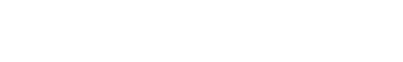 soundtransit.org
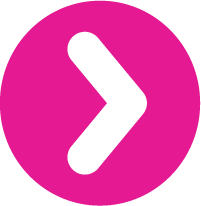 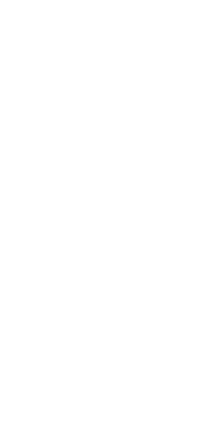 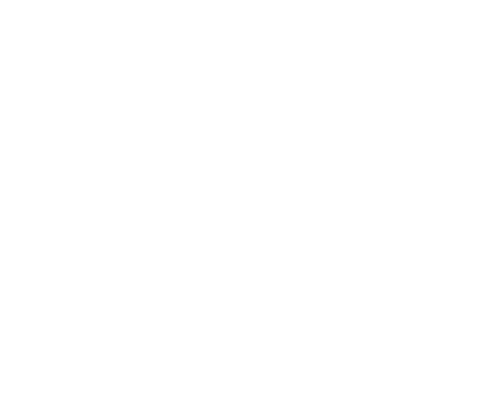 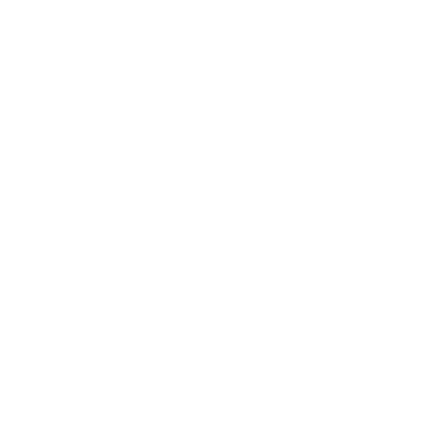